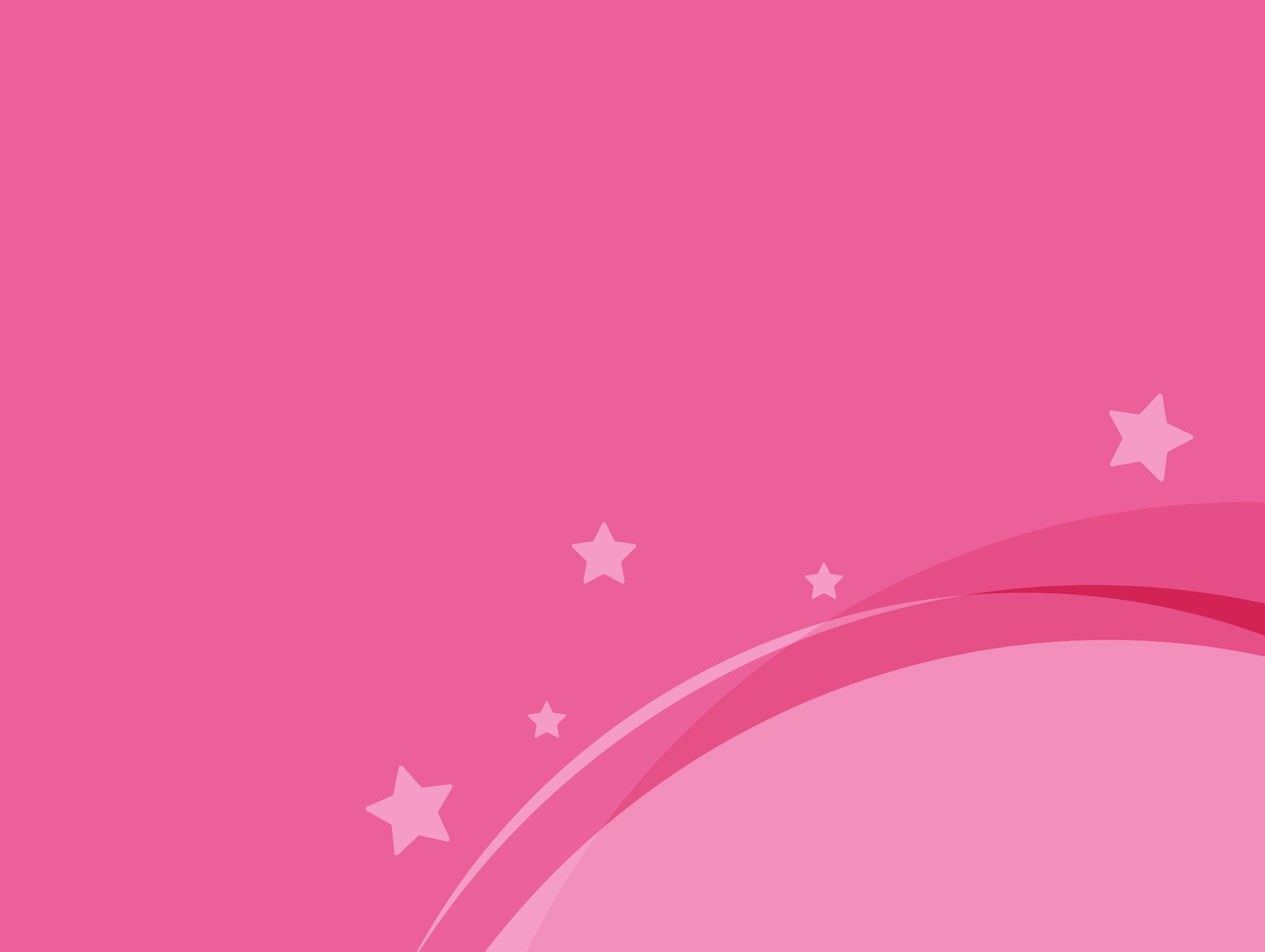 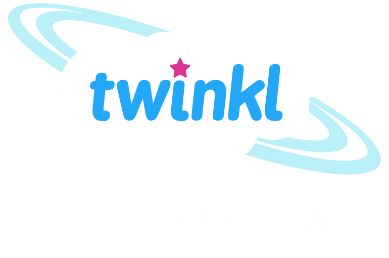 Science
Everyday Materials
Year One
Science | Year 1 | Everyday Materials | Naming Materials | Lesson 1
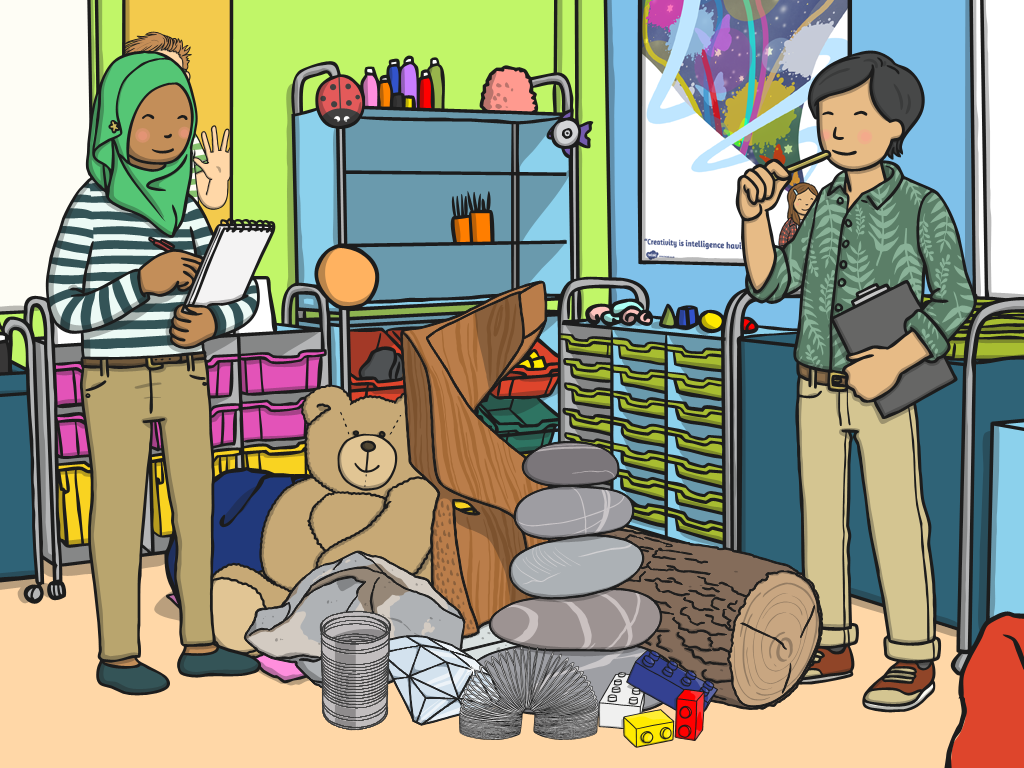 Naming Materials
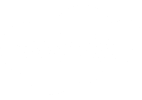 Aim
I can identify and name different materials.
Success Criteria
I can recognise different materials and identify them by a picture.
I can match a material to its name.
Exploring Materials
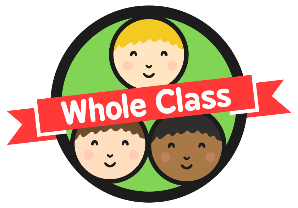 Today you are going to explore some different materials, which is very exciting!
These are the very important things you need to remember to stay safe.
Listen to all the instructions carefully.
Be sensible.
Be gentle with the materials.
Look out for any sharp edges.
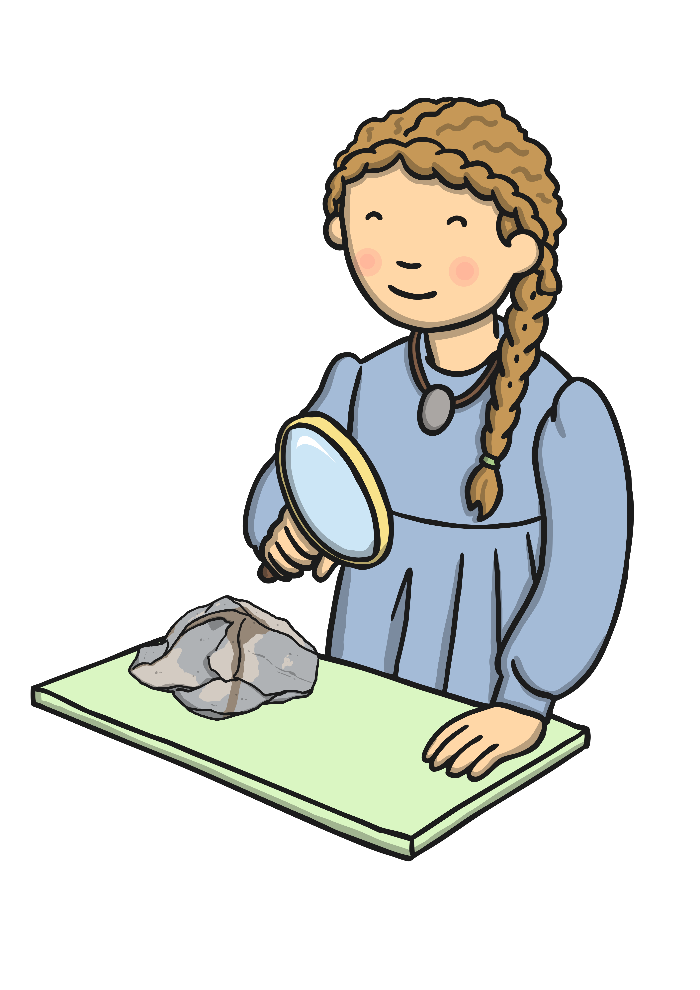 Naming Materials
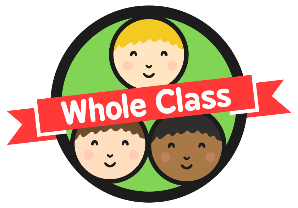 wood
Photo courtesy of Kat…@flickr.com) - granted under creative commons licence – attribution
Naming Materials
plastic
Photo courtesy of woodleywonderworks@flickr.com) - granted under creative commons licence – attribution
Naming Materials
glass
Photo courtesy of DaveBleasdale@flickr.com) - granted under creative commons licence – attribution
Naming Materials
metal
Photo courtesy of Bart Kuik@flickr.com) - granted under creative commons licence – attribution
Naming Materials
water
Photo courtesy of Infomastern@flickr.com) - granted under creative commons licence – attribution
Naming Materials
rock
Photo courtesy of stebulus@flickr.com) - granted under creative commons licence – attribution
Matching Materials
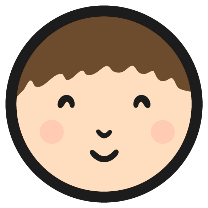 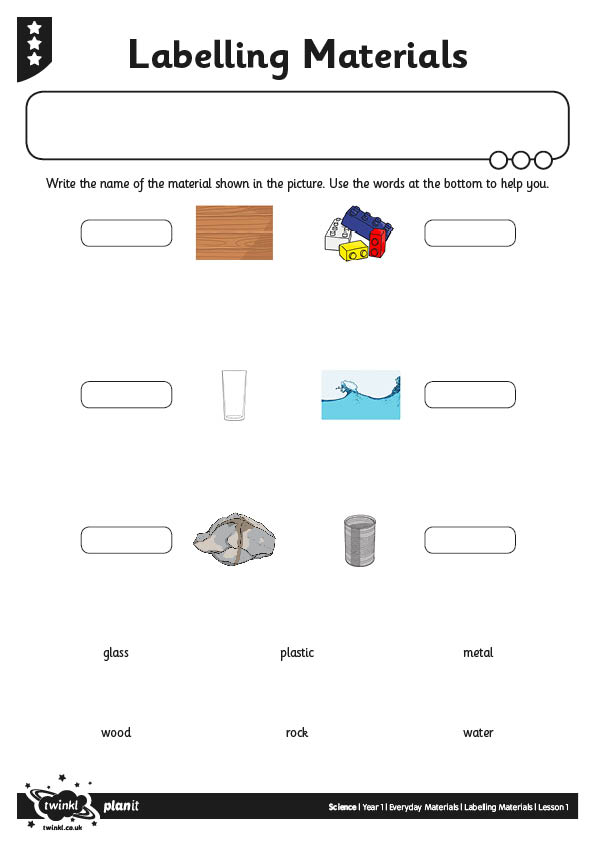 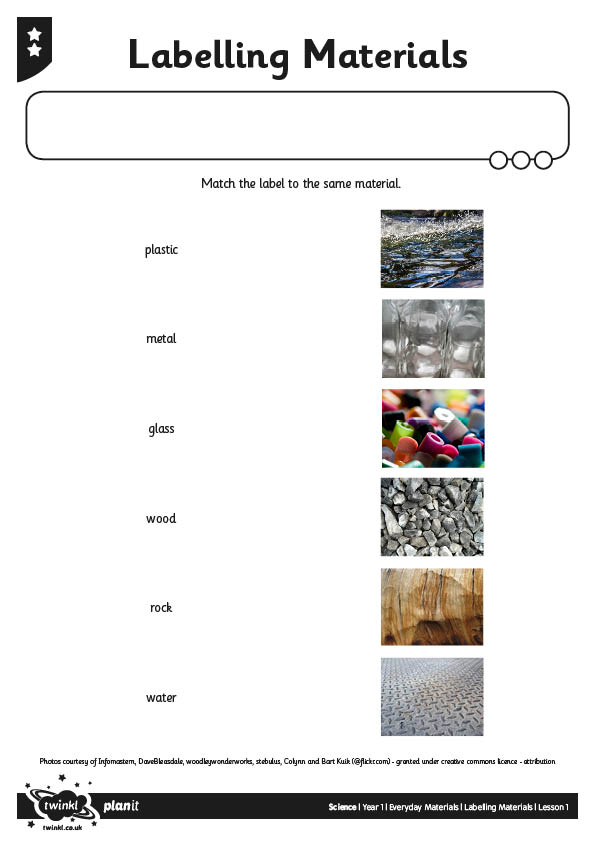 Keywords
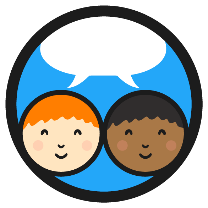 Can you think of three words to describe your material?
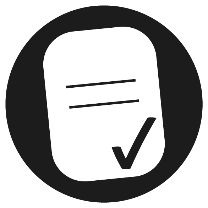 Aim
I can identify and name different materials.
Success Criteria
I can recognise different materials and identify them by a picture.
I can match a material to its name.
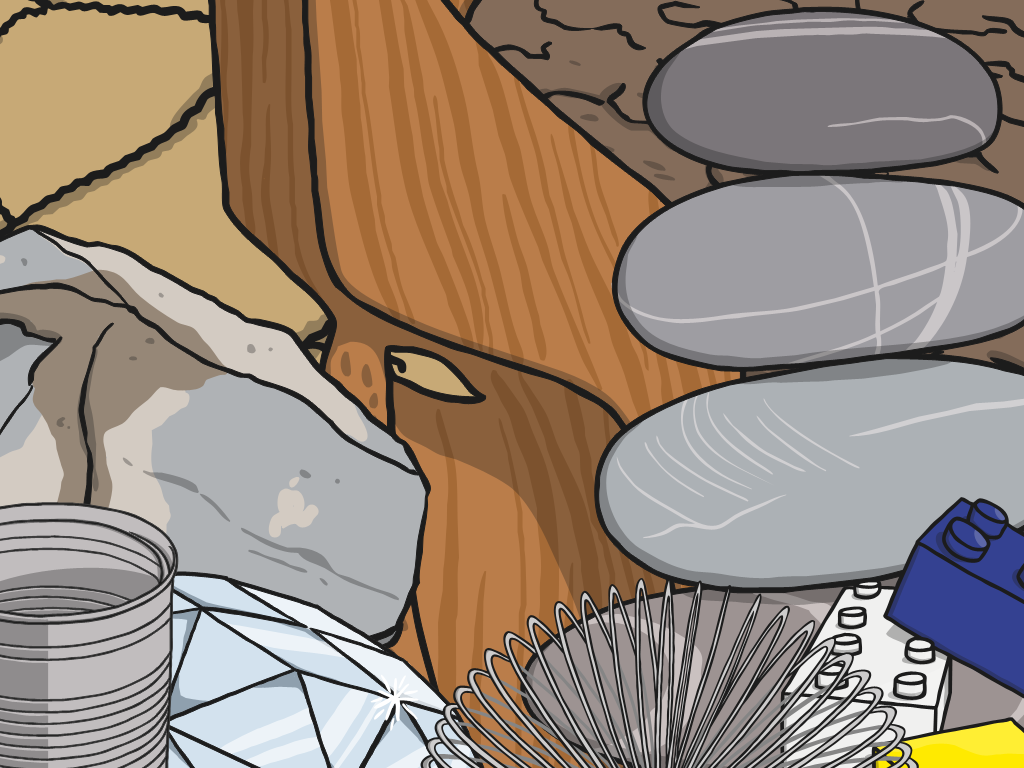